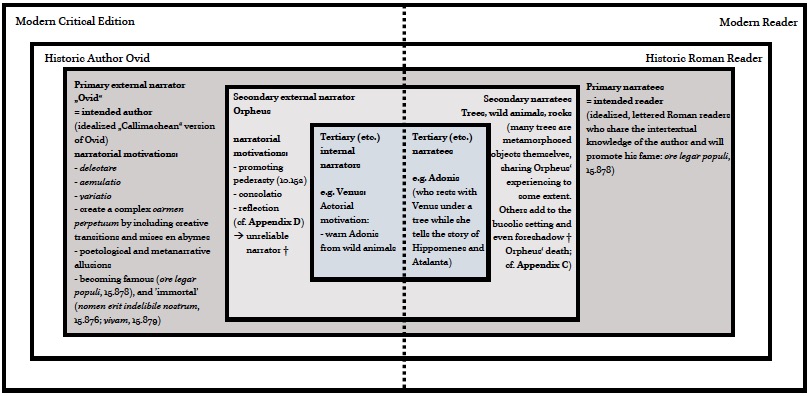 Einführung in die narratologische Textanalyse
Kategorien und Modelle mit Beispielen aus moderner und antiker Literatur
ZPG Latein Kursstufe
Tagung für FordbildnerInnen
8./9. Februar 2021

Julian Wagner
Einstieg: „Meta-Narratologie“ - Nachdenken über Erzählen
Ov. Met. 10.676-80 (Hippomenes und Atalante im Wettlauf):
an peteret, virgo visa est dubitare: coegitollere et adieci sublato pondera maloimpediique oneris pariter gravitate moraque- neve meus sermo cursu sit tardior ipso – praeterita est virgo: duxit sua praemia victor.
Ob sie ihn (den Apfel) holen sollte, schien die Jungfrau zu zögern: Ich zwang sie ihn aufzuheben und fügte dem aufgehobenen Apfel Gewicht hinzu und behinderte sie zugleich durch die Schwere der Last und den Aufschub – und damit meine Rede nicht länger wird als der Lauf selbst – Das Mädchen wurde überholt. Der Sieger holte sich seinen Siegpreis.
Seite <Foliennummer> | Wagner, Narratologie – Einführung		            		(c) 2021
Gliederung
Einstieg: „Meta-Narratologie“ – Nachdenken über Erzählen

Was ist Narratologie?
Narratologie als wissenschaftliche Disziplin
Der „narrative turn“ der Geisteswissenschaften
„Narratology and Classics“

Kategorien und Modelle der Narratologie
Erzähler und Erzählebenen
Raum 
Zeit 
Fokalisierung (Perspektive)
Figuren

Literatur (Auswahl)
Seite <Foliennummer> | Wagner, Narratologie – Einführung		            		(c) 2021
Gliederung
Einstieg: „Meta-Narratologie“ – Nachdenken über Erzählen

Was ist Narratologie?
Narratologie als wissenschaftliche Disziplin
Der „narrative turn“ der Geisteswissenschaften
„Narratology and Classics“

Kategorien und Modelle der Narratologie
Erzähler und Erzählebenen
Raum 
Zeit 
Fokalisierung (Perspektive)
Figuren

Literatur (Auswahl)
Seite <Foliennummer> | Wagner, Narratologie – Einführung		            		(c) 2021
2.1) Narratologie als wissenschaftliche Disziplin
Antike: Theorien über das Erzählen und die Struktur literarischer Texte:  Platon, Aristoteles, Horaz
Programmatisches Spiel mit der Erzählung: Kallimachos, Apollonios v. Rhodos, Ovid, ...  
Erzähltextanalyse als Teil philologischer Arbeit seit der Antike!
Moderne Narratologie (Erzähltheorie):
1960er-Jahre: Französischer Strukturalismus
Vorläufer: Russischer Formalismus der 1920er-40er-Jahre
(Analyse slawischer Märchen: Rekurrierende Motive, Erzählbausteine)
 Nicht: „Was wird erzählt?“, sondern: „Wie wird erzählt?“
Seite <Foliennummer> | Wagner, Narratologie – Einführung		            		(c) 2021
2.2) Der “narrative turn“
(S. Heinen: http://www.jltonline.de/index.php/reviews/article/view/22/172, 25.1.21)
 
Narratologie des Films, des Bildes, faktualer Texte oder Alltagserzählungen, feministische Narratologie, kognitive Narratologie, ... 

Erzählen als anthropologische Konstante!
Seite <Foliennummer> | Wagner, Narratologie – Einführung 		            		(c) 2021
2.3) „Narratology and Classics“
Anwendung in der philologischen Forschung:
Weniger Fokus auf biographische, kultische, historische Bezüge(die oft nur sporadisch oder hypothetisch erfasst werden können), sondern vermehrt Analyse des Textes selbst.
Trennung zwischen (historischem) Autor und Erzähler-persona.
Erzählen als „diachrone Konstante“ und somit narratologische Analyse als interdisziplinäre Brücke von Alt- und Neuphilologie.

Anwendung in der Schule durch Aktualitätsbezug:
“Erzählboom“ im Alltag der SuS: Netflix-Serien, Computerspiele, postmoderne Literatur: „Was macht eine gute Erzählung gut?“
Fächerübergeifender Einsatz z.B.: Deutsch-/Englisch-/...-Unterricht
Kreatives Schreiben als didaktische Methode.
Seite <Foliennummer> | Wagner, Narratologie – Einführung 		            		(c) 2021
Gliederung
Einstieg: „Meta-Narratologie“ – Nachdenken über Erzählen

Was ist Narratologie?
Narratologie als wissenschaftliche Disziplin
Der „narrative turn“ der Geisteswissenschaften
„Narratology and Classics“

Kategorien und Modelle der Narratologie
Erzähler und Erzählebenen
Raum 
Zeit 
Fokalisierung (Perspektive)
Figuren

Literatur (Auswahl)
Seite <Foliennummer> | Wagner, Narratologie – Einführung		            		(c) 2021
3.1) Erzähler und Erzählebenen
Erzähler-Kategorien bzw. Pole:
Seite <Foliennummer> | Wagner, Narratologie – Einführung 		            		(c) 2021
3.1) Erzähler und Erzählebenen
Edition: Auflage, inkl. Paratexte (Vorwort, Klapptext, ...) und typogr. Anpassungen
- Historischer Autor: Person, die den Text zu einer gewissen Zeit schreibt.
-- Intendierter / Idealer Autor: Die präsentierte Autoren-persona (z.B. poeta doctus)
--- Erzähler: Stimme bzw Textinstanz, die das Geschehene wiedergibt.
---- (Binnenerzähler): z.B. eine Figur
----- [...] (weitere Erzähler und Figurenreden)
---- (Binnenadressat): z.B. eine Figur
--- Adressat: Die vom Erzähler angesprochene Instanz
-- Intendierter / Idealer Leser: erwartetes Zielpublikum (z.B. feministisch)
- Historischer Leser: Person, die das Buch zu einer gewissen Zeit liest
Rezipient: Person, die die Edition in die Hand nimmt.
Seite <Foliennummer> | Wagner, Narratologie – Einführung		            		(c) 2021
3.1) Erzähler und Erzählebenen
Beispiel: Buch 10 von Ovids Metamorphosen:
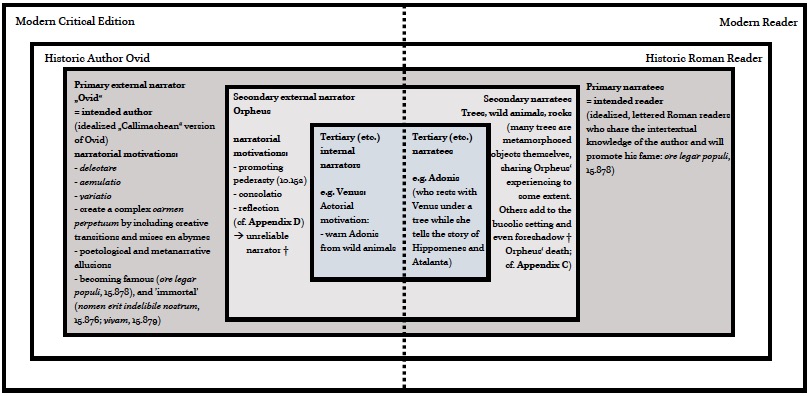 Seite <Foliennummer> | Wagner, Narratologie – Einführung		            		(c) 2021
3.1) Erzähler und Erzählebenen
Beispiel: Nabokov - Lolita

Fiktiver Herausgeber: Dr. John Ray Jr. (Editor of Psychology books) - Eingehen auf „Fakten“ und „Personen“:
„Its author’s bizarre cognomen [Humbert Humbert] is his own invention; and, of course, this mask – through which two hypnotic eyes seem to glow – had to remain unlifted in accordance with its wearer’s wish.“

 Unzuverlässiges Erzählen
Seite <Foliennummer> | Wagner, Narratologie – Einführung		            		(c) 2021
3.1) Erzähler und Erzählebenen
Ein Autounfall?
S. 96

Vgl. S. 67
Seite <Foliennummer> | Wagner, Narratologie – Einführung		            		(c) 2021
3.2) Raum
Drei-Ebenen-Modell (Ströker):





Vgl. Ovids Actaeon:
Gestimmter Raum: Zypressen, Blut, Mittagshitze, Grotte, ...
Aktionsraum: Ruhe vs. Hatz; Jagd, “Spaziergang“, Gejagt werden, ...
Anschauungsraum: Innensicht Actaeons, Hundekatalog, ...
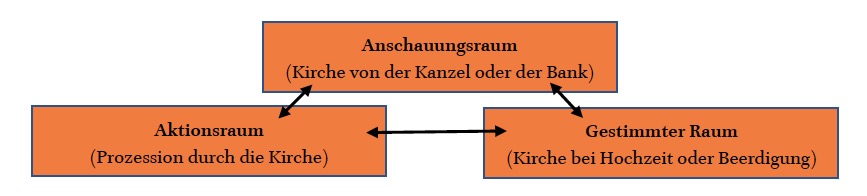 Seite <Foliennummer> | Wagner, Narratologie – Einführung		            		(c) 2021
3.2) Raum
George Orwell – 1984:
It was a bright cold day in April, and the clocks were striking thirteen. Winston Smith, his chin nuzzled into his breast in an effort to escape the vile wind, slipped quickly through the glass doors of Victory Mansions, though not quickly enough to prevent a swirl of gritty dust from entering along with him. The hallway smelt of boiled cabbage and old rag mats. At one end of it a coloured poster, too large for indoor display, had been tacked to the wall. It depicted simply an enormous face, more than a metre wide: the face of a man of about forty-five, with a heavy black moustache and ruggedly handsome features.

Foreshadowing des gestimmten Raumes
Echte Welt vs. Text-Welt (vs. Fantasiewelt/ Mögliche Welt)
Seite <Foliennummer> | Wagner, Narratologie – Einführung		            		(c) 2021
3.2) Raum
b) Raum und Grenze / Grenzerfahrungen (Lotman)




Beispiele:
Kinderbücher/Märchen/Epos
Metamorphosen - Actaeon (Höhle)
Kafka – die Verwandlung
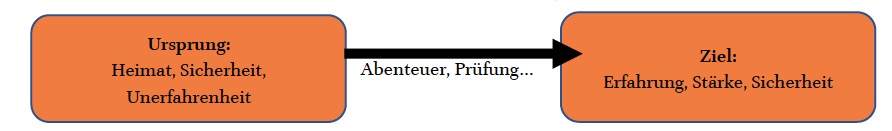 Damit verknüpft:
Gender-Fragen
(mobiler Held vs. immobile Prinzessin)
Seite <Foliennummer> | Wagner, Narratologie – Einführung		            		(c) 2021
3.3) Zeit
Fabula (im Nachhinein rekonstruierte, chronologische Abfolge):










Story (Präsentation der Fabula im Erzähltext):
A: 
1 Monat
B: 
1 Tag
C: 
5 Jahre
D: 10 Min
C
B
D
A
B‘
Seite <Foliennummer> | Wagner, Narratologie – Einführung		            		(c) 2021
3.3) Zeit
Kategorien des Rhythmus (Genètte):

	Erzählzeit:
	Die „Zeit“, bzw. Anzahl an Wörtern, die ein Erzähler für 	die Beschreibung eines Ereignisses aufwendet.	(Story-Ebene)
	VS.


	Erzählte Zeit:
	Tatsächliche/Vermutete Dauer eines Ereignisses
	(Fabula-Ebene)
Seite <Foliennummer> | Wagner, Narratologie – Einführung		            		(c) 2021
3.3) Zeit
Kategorien des Rhythmus (Genètte):

Dauer:

		Pause: 0 erzählte Zeit (z.B. Beschreibung)
		Dehnung: Erzählzeit > erzählte Zeit (z.B. Zeitlupe)
		Szene: Erzählzeit ≈ erzählte Zeit (z.B. Dialog)
		Raffung: Erzählzeit < erzählte Zeit (z.B. „Wrap-up“)
		Ellipse: 0 Erzählzeit (z.B. Erinnerungslücke)
Seite <Foliennummer> | Wagner, Narratologie – Einführung		            		(c) 2021
3.3) Zeit
b) Ordnung (Reihenfolge):

	Analepse: „Flashback“ auf ein zurückliegendes Ereignis
	Prolepse: „Flashforward“ auf ein kommendes Ereignis
	Effekte:, „Foreshadowing“, „Plot-Twist“

c) Frequenz (Häufigkeit):

	Repetition: Mehrmaliges Ereignis wird einmal erzählt 		       (z.B .Morgenroutine)
	Iteration: Einmaliges Ereignis wird mehrmals erzählt 	  	    (z.B. aus verschiedenen Blickwinkeln)
Seite <Foliennummer> | Wagner, Narratologie – Einführung		            		(c) 2021
3.3) Zeit
Fabula:









Manipulation der Zeit in der Story:
A: 
1 Monat
B: 
1 Tag
C: 
5 Jahre
D: 10 Min
C
B
D
A
B‘
Raffung
Prolepse
Raffung/
Ellipse
Dehnung
Iteration/
Analepse
(Plot-Twist?)
Seite <Foliennummer> | Wagner, Narratologie – Einführung		            		(c) 2021
3.4) Fokalisierung
Erzähler vs. Paul:
   Berlin sah von oben aus wie ein Flickenteppich. Paul war sehr stolz darauf, in diesem Drecksloch zu leben. Wie jeden Morgen ging Paul auf den Alexanderplatz, um sich einen Kaffee zu holen. Er schaute sich um und genoss es, wie die Menschen an ihm vorbeizogen. Plötzlich rempelte ihn ein Mann an, der es wohl sehr eilig hatte. So ein Idiot, dachte Paul. Konnte er nicht aufpassen? Doch der Mann war schon weg. In Berlin schaut nun mal jeder nur nach sich selbst. Paul konnte ja nicht ahnen, was ihm an diesem Tag noch alles bevorstand!
Seite <Foliennummer> | Wagner, Narratologie – Einführung		            		(c) 2021
3.4) Fokalisierung
Wesentliche Aspekte der Analyse:
Markierung
explizit (Textmarker wie “hören“, „sehen“, „fühlen“, etc.)
implizit (Spielraum für Ambiguität)
Parameter (W. Schmid): 
Perzeption („Prisma“, Filter)
Ideologie (Wissen, Haltung)
Raum (örtliche Perspektive)
Zeit (erzählendes vs. erlebendes Ich)
Sprache (Artikulationsvermögen, Wortwahl)
Grade der Rede
Direkte Figurenrede („Was soll das?“, sagte/dachte er)
Erlebte Rede (Was sollte das?)
Indirekte Wiedergabe (Er fragte sich, was das solle)
Zusammenfassender Bericht (Er wunderte sich über diese Aktion)
Seite <Foliennummer> | Wagner, Narratologie – Einführung		            		(c) 2021
3.4) Fokalisierung
Wesentliche Aspekte der Analyse:
Markierung
explizit (Textmarker wie “hören“, „sehen“, „fühlen“, etc.)
implizit (Spielraum für Ambiguität)
Parameter (W. Schmid): 
Perzeption („Prisma“, Filter)
Ideologie (Wissen, Haltung)
Raum (örtliche Perspektive)
Zeit (erzählendes vs. erlebendes Ich)
Sprache (Artikulationsvermögen, Wortwahl)
Grade der Rede
Direkte Figurenrede („Was soll das?“, sagte/dachte er)
Erlebte Rede (Was sollte das?)
Indirekte Wiedergabe (Er fragte sich, was das solle)
Zusammenfassender Bericht (Er wunderte sich über diese Aktion)
Möglichkeiten für: 
Ambiguität
Dramatische Ironie
Manipulation der Fabula
Plot-Twists
Seite <Foliennummer> | Wagner, Narratologie – Einführung		            		(c) 2021
3.5) Figuren
Aktanten-Modell nach Greimas:





   Erklärung:
   Ein Sender (auch Abstrakt: Prophezeiung etc.) beauftragt das Subjekt, ein Objekt (ein Ding oder eine Person) zu erlangen, welches am Ende einem Empfänger (eine Person oder ein Ort) übergeben werden muss. Auf dem Weg dieser Queste gibt es Helfer und Gegner.
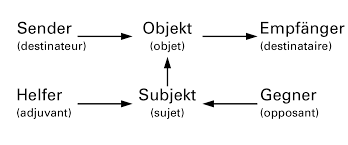 Seite <Foliennummer> | Wagner, Narratologie – Einführung		            		(c) 2021
3.5) Figuren
Beispiel „Herr der Ringe“:

Sender: Gandalf / der hohe Rat
Subjekt: Frodo
Objekt: der Eine Ring
Empfänger: Schicksalsberg
Helfer: Sam, Gemeinschaft des Rings, Adler, Gollum (!)
Gegner: Sauron, Riesenspinne, Saruman (!), Gollum (!)
(Distraktoren: Tom Bombadil, ...)
Seite <Foliennummer> | Wagner, Narratologie – Einführung		            		(c) 2021
3.5) Figuren
Figuren-“Typen“ (urspr. Märchenforschung):

„Comic Relief“ (Erheiterung bei ernsten Themen)
„Side-Kick“ (Iolaos bei Herakles; Robin bei Batman)
„Flat Characters“ (Stereotype; Einseitige Charakterisierung):
Böse Hexe / Gute Fee
Hitzköpfiger Soldat
Schlauer Sklave / Dummer Herr
...
„Round Characters“ (vereinigen verschiedene Eigenschaften)
Odysseus
Gollum
Jamie Lannister
...
Seite <Foliennummer> | Wagner, Narratologie – Einführung		            		(c) 2021
Hinweise für die narratologische Textanalyse
Leitfrage: Wie beeinflusst (widerspricht/unterstützt) die Darstellung (Story) die Handlung (Fabula)?   Stichwort: „Leserlenkung“
Zunächst: Erzählebenen markieren und Erzählertypen kategorisieren
Dann: Größere und kleinere Erzähleinheiten bzw. -sequenzen festlegen Stichwort: Sanduhrprinzip!
Textstelle mehrfach lesen, dabei jeweils eine Kategorie/Aspekt fokussieren (Zeit; davon: Rhythmus; Fokalisierung)
Beobachten, wo Kategorien sich gegenseitig beeinflussen/überlappen(z.B. Wie bedingen sich Raum und Fokalisierung?)
Metanarratologische bzw. metafiktionale Kommentare erkennen(Leitfrage: Wie bewusst „spielt“ der Erzähler mit seiner Erzählung?)
Kulturelle bzw. historische Besonderheiten beachten(z.B. Mittagszeit = „Geisterstunde der Antike“; Zypressen, ...)
Seite <Foliennummer> | Wagner, Narratologie – Einführung		            		(c) 2021
Literaturhinweise
Handbücher zur Narratologie:
Bal, Mieke (2017): Narratology. Introduction to the Theory of Narrative (4th edition). Toronto et al..
Fludernik, Monika (2008): Erzähltheorie. Eine Einführung. Darmstadt.
Lahn, Silke / Meister, Jan (2013): Einführung in die Erzähltextanalyse (2. Aufl.). Stuttgart / Weimar.
Martínez, Matías / Scheffel, Michael (2016): Einführung in die Erzähltheorie (10. Aufl.). München.
Schmid, Wolf (2014): Elemente der Narratologie (3. Aufl.). Berlin / Boston.
Wenzel, Peter (Hrsg.) (2004): Einführung in die Erzähltextanalyse. Kategorien, Modelle, Probleme, Trier.

Mit Bezug zur Altphilologie: 
Grethlein, Jonas / Rengakos, Antonios (2009): Narratology and Interpretation. The Content of Narrative Form in Ancient Literature. Berlin / New York.
Jong, Irene de (2001): A Narratological Commentary on the Odyssey, Cambridge.
Diess.: (2014): Narratology and Classics. A Practical Guide. Oxford.
Schmitz, Thomas (2015): Moderne Literaturtheorie und antike Texte. Eine Einführung. Darmstadt.
Wagner, Julian (2020): Narratologisches ‚Close Reading‘ als Hilfsmittel für die Interpretation im Latein-unterricht am Beispiel von Ovids Metamorphosen, in: Polleichtner, Wolfgang (Hrsg.): Ovids Metamorphosen zwischen Literaturtheorie und Literaturdidaktik, Speyer.
Seite <Foliennummer> | Wagner, Narratologie – Einführung		            		(c) 2021
Vielen Dank für Ihre Aufmerksamkeit!

Julian Wagner
Kolping Bildungswerk Fellbach (L / G / Gr / Gk)

Philologisches Seminar Tübingen
Tübingen Working Group Narrative Dynamics in Latin Literature, Lehrstuhl: Prof. Dr. Robert Kirstein

Promotionsprojekt: „Orphic Voice(s) – A Narratological Commentary on Ovid, Metamorphoses 10“

e-Mail: julian.wagner@uni-tuebingen.de